«ПУТЕШЕСТВИЕ ПО СТРАНЕ ОРГАНОВ ЧУВСТВ»Для детей старшего дошкольного возраста (рассчитано на 2 занятия)
Автор: Полукчи Марина Анатольевна, воспитатель ГОУ д/с № 762 г. Москвы
ЦЕЛИ И ЗАДАЧИ
Познакомить детей с органами чувств, их значением для человека.
Познакомить детей с тем, как люди с ограниченными возможностями (слабовидящие, слепые, глухие, немые) общаются в обществе.
Развивать навыки исследовательской деятельности, познавательной активности.
Воспитывать бережное отношение детей к своему здоровью.
СТАНЦИЯ №1
?
Видеть папу, 
Видеть маму
Видеть небо и              леса
Помогают нам…
ГЛАЗА
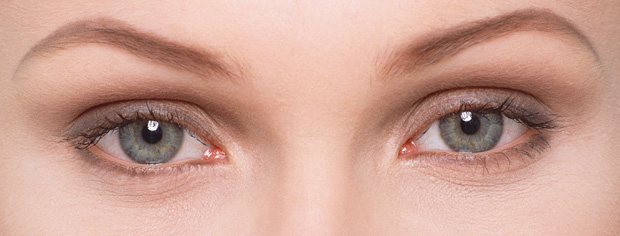 ЗРЕНИЕ
ЧТО МЫ ВИДИМ?
ПОМОЩНИКИ НЕЗРЯЧИХ И СЛАБОВИДЯЩИХ
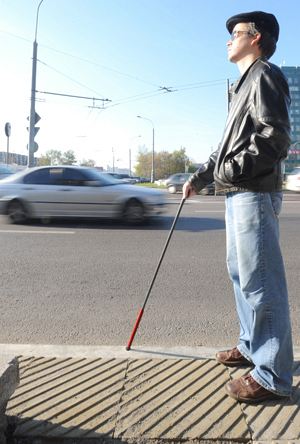 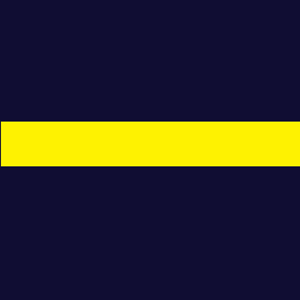 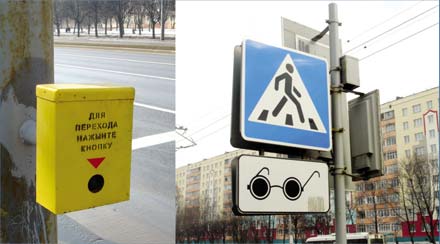 КНИГИ ДЛЯ СЛЕПЫХ
АЗБУКА  ДЛЯ СЛЕПЫХ
ЧИТАЕМ ПАЛЬЧИКАМИ
ПАПА
МАМА
ЧИТАЕМ ПАЛЬЧИКАМИ
ДЕНЬ
НОЧЬ
СТАНЦИЯ №2
?
Оля слушает в лесу
 Как кричит кукушка, 
А для этого нужны нашей Оле…
УШИ
СЛУХ
ЧТО МЫ СЛЫШИМ?
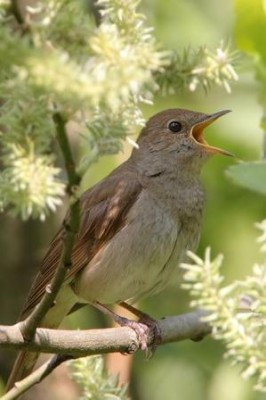 ЧТО ВНУТРИ?
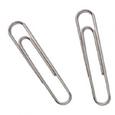 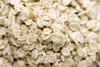 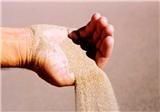 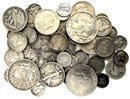 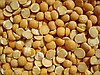 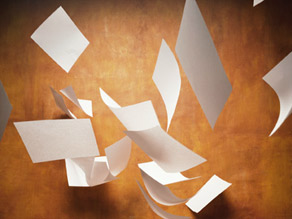 ПРАВИЛЬНЫЙ ОТВЕТ
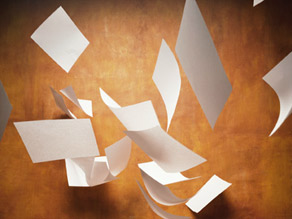 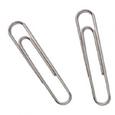 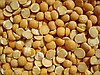 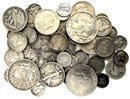 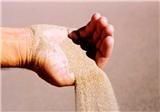 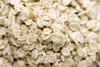 АЗБУКА ЖЕСТОВ
Я МОГУ «СКАЗАТЬ» СВОЁ ИМЯ
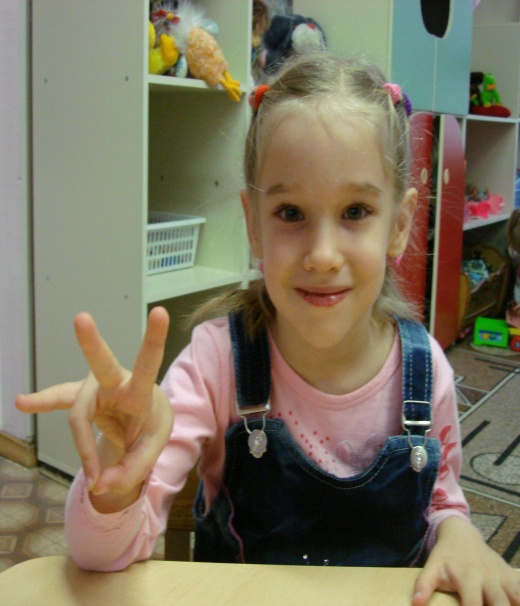 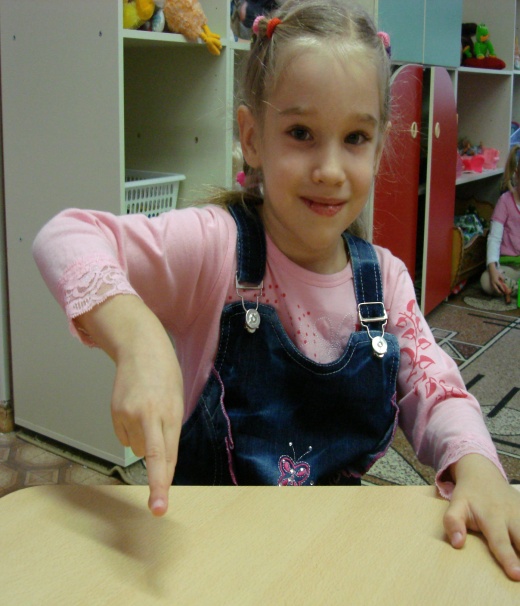 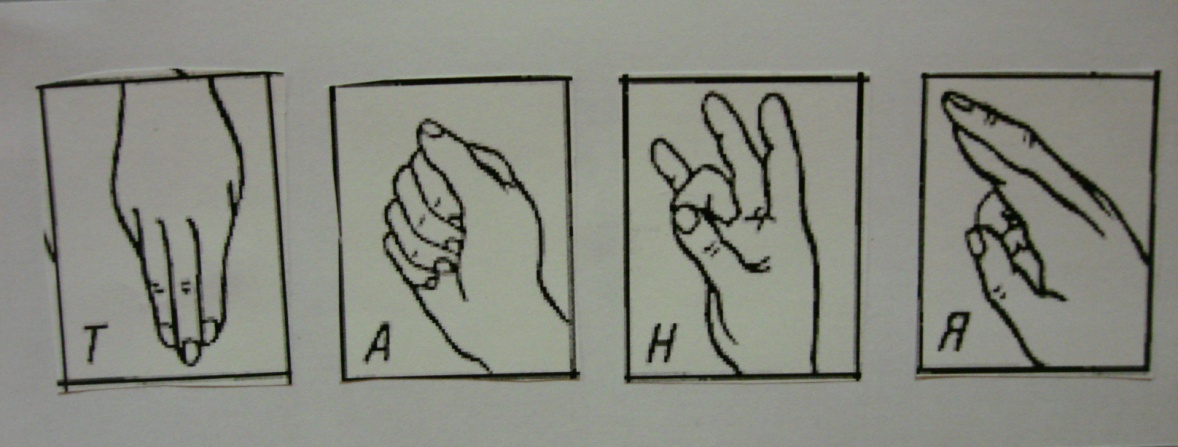 СТАНЦИЯ №3
?
Между двух светил
В середине я один
НОС
ОБОНЯНИЕ
ЧТО МЫ ЧУВСТВУЕМ НОСОМ?
СТАНЦИЯ №4
?
Всегда во рту,
А не проглотишь
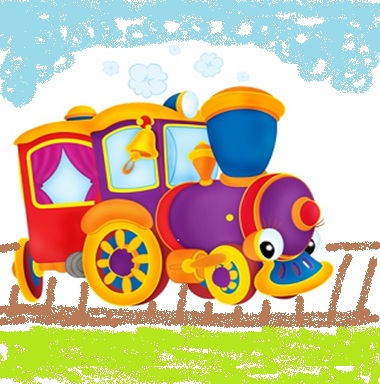 ЯЗЫК
ВКУС
ОПРЕДЕЛИ НА ВКУС
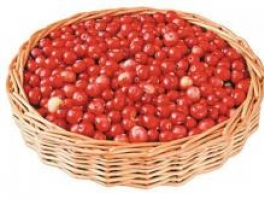 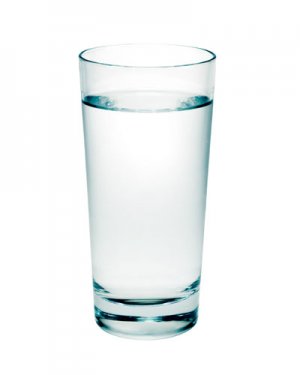 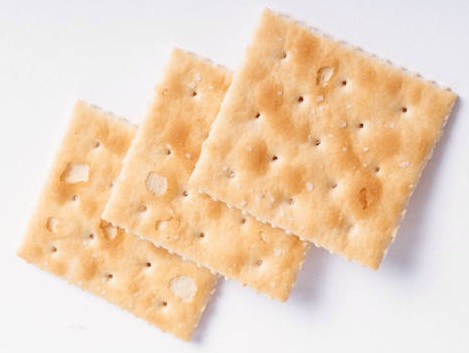 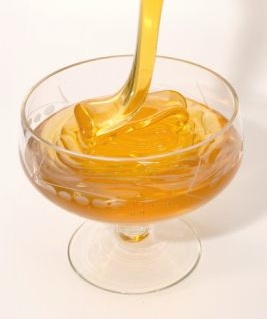 Правильный ответ
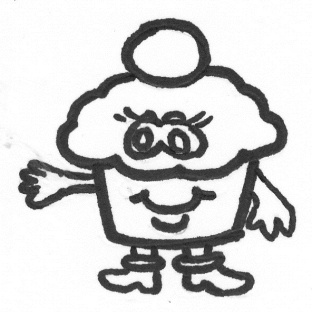 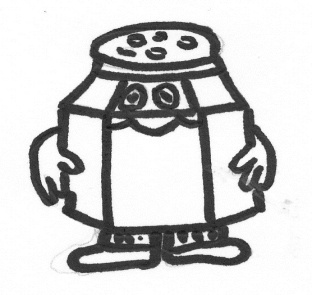 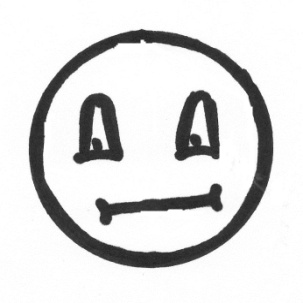 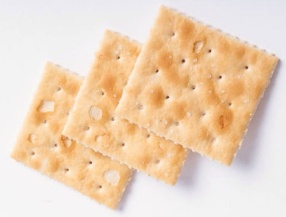 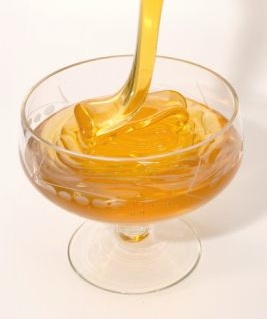 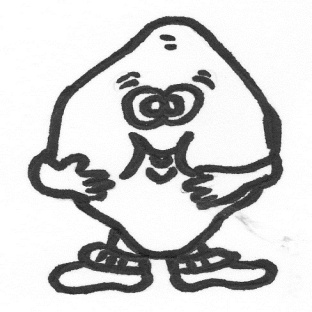 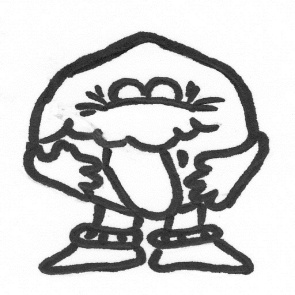 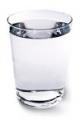 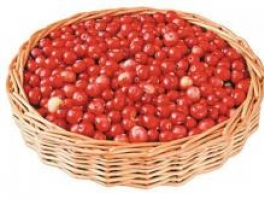 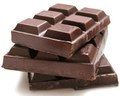 СТАНЦИЯ №5
?
Любят труд,
 Не терпят скуки, 
Всё умеют наши…
РУКИ
ОСЯЗАНИЕ
ЧТО МЫ ДЕЛАЕМ РУКАМИ?
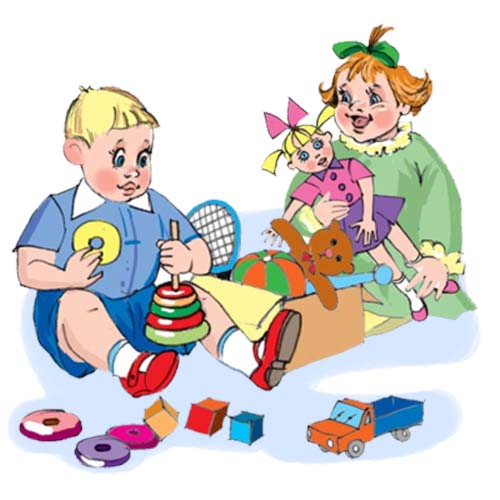 ЧТО МЫ ОЩУЩАЕМ РУКАМИ?
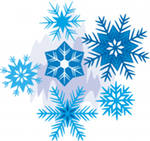 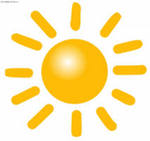 ВСЕ ОРГАНЫ ЧУВСТВ
ПРАВИЛА ГИГИЕНЫ
Содержать в чистоте
ПРАВИЛА ГИГИЕНЫ
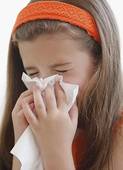 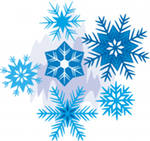 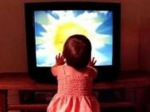 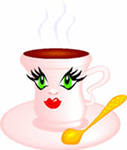 СПАСИБО ВСЕМ
ИСПОЛЬЗОВАННЫЕ ИСТОЧНИКИ
http://redzeppelin.ru/category/news/page
http://rupark.com/topic64232/
www.public-domain-photos.com
http:// 9vandalay.wordpress.com
 http://www.webmechta.com/index.php?start=100
 www.infpol.ru
www.gametrailers.com
http://new.oreninform.ru
www.karapuzik.net
www.babyblog.ru
http://www.fotodeti/ru